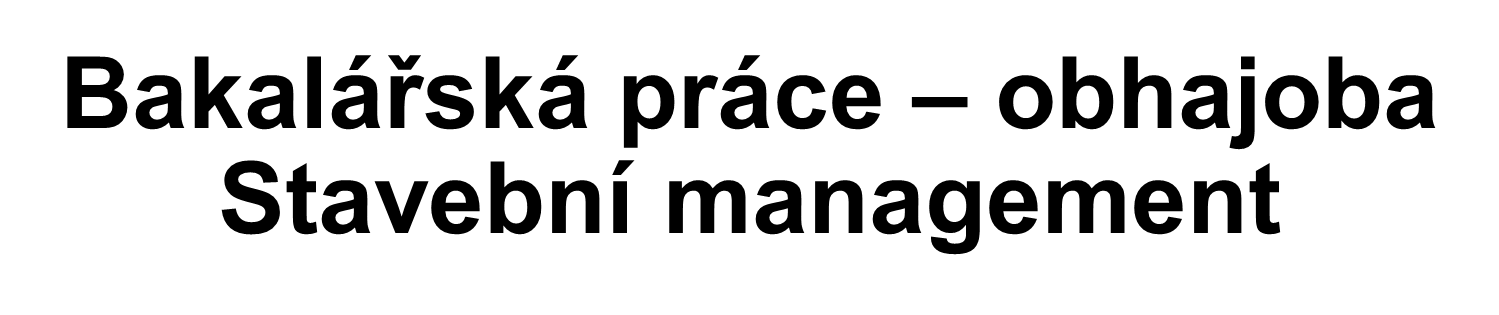 Autor práce:	 Karel SteinerVedoucí práce: Ing. Terezie Vondráčková, Ph.D.Oponent:  prof. Ing. Věra Voštová, CSc
Téma bakalářské práce
Vliv lidského činitele na provádění vybraných stavebních prací
Zdůvodnění výběru tématu
Blízkost tématu bakalářské práce s dosavadní praxí
Zájem o hlubší poznání vlivu  lidského činitele na stavební práce
Prohloubení si vědomí, jak důležitá jsou školení na stavební profese
Cíl bakalářské práce
Cílem práce bylo na základě zvolených stavebních prací definovat vliv lidského činitele se zaměřením na rizikové činnosti
Výzkumné otázky
Jaký vliv má pracovník na stavební práce?
Jak ovlivňují bezpečnostní prvky řemeslníka při práci?
Jaké jsou nejčastější úrazy?
Jak provádět kontroly na stavbách, aby byla zajištěna bezpečnost?
Použité metody
Analýza dokumentů
Analýza pozorování
Doplňující dotazy vedoucího BP

Zkuste definovat další rizikové oblasti v rámci výstavby např. rodinného domu
Jaký je tedy vliv lidského činitele na stavební práce – dle Vámi provedené analýzy v bakalářské práci?
Doplňující dotazy oponenta BP


Může firma zjišťovat, v jakém stavu přijde pracovník do práce? Zda např. není pod vlivem alkoholu nebo drog?
Jak byste jako majitel firmy nebo pracovník postupoval?
Děkuji za pozornost